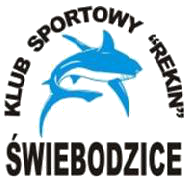 Plan zajęć KS REKINsezon 2017 / 2018pływalnia WCR Świebodzice
Świebodzice, 2018-02-08
1
Wracamy
do
Świebodzic !!!
2
Kadra trenerska
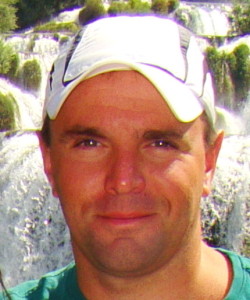 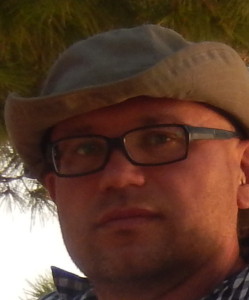 Rafał Kwiatkowski:
Naborowa
Krzysztof Winiarczyk:
Wyczynowa, Masters
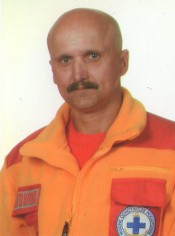 Jacek Rapczyński:
Sportowa, Masters
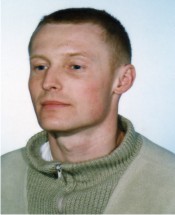 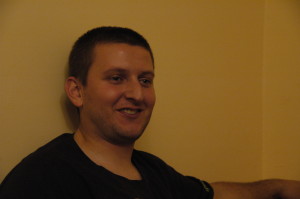 Grzegorz Schabowski:
Naborowa
Jacek Rapczyński:
Sportowa, Doskonalenie
3
Rozkład zajęć dla wszystkich grup podczas na pływalni OSiR Świebodzice
4
Składka członkowska
Kalkulując koszty składki bierzemy pod uwagę:
 podobny poziom dotacji jak w 2017 roku (m. Świebodzice, Powiat Świdnicki, MSiT, sponsorzy indywidualni, 1% podatku),
 zakładamy, że treningi wznowi podobna ilość dzieci i młodzieży jak przed remontem WCR (ok. 120 zawodników),
 składka członkowska pokrywa koszt wynajmu torów pływackich,  wynagrodzenie trenerów i obsługę księgową,
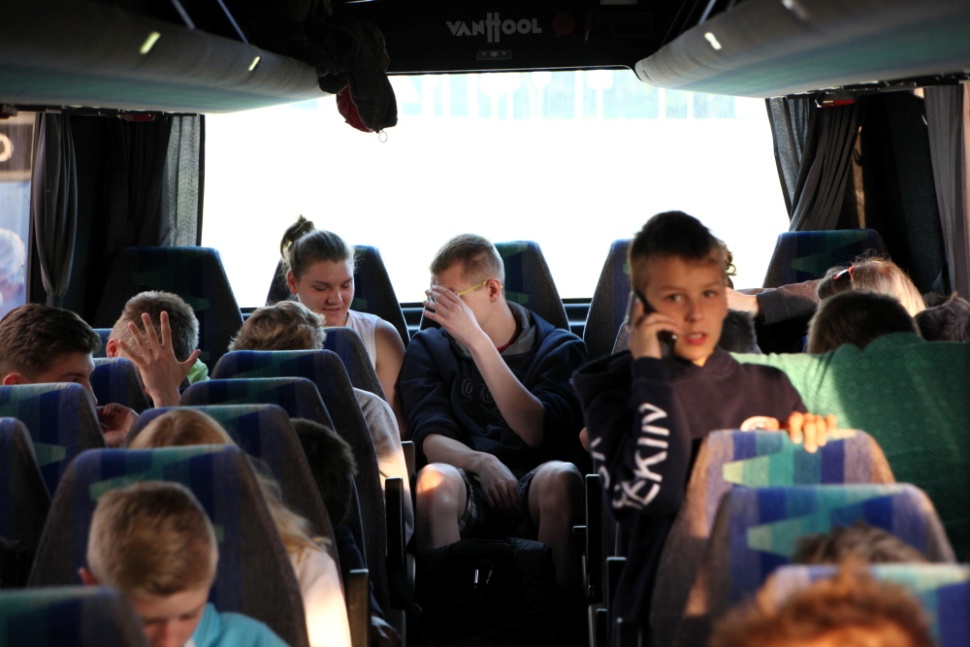 Grupa:
 Wyczynowa – 150 PLN
 Sportowa – 150 PLN
 Doskonalenia – 120 PLN
 Naborowa – 120 PLN
 Masters – 120 PLN
Koszt wstępu na pływalnie: 7 groszy / min – pokrywany przez zawodników
(dodatkowo 10 min bezpłatnie na przebranie się)
(po przekroczeniu czasu treningu i 10 min opłata 17 groszy / min)
5
Koszty podstawowej działalności klubu „Szkolenie zawodników” - przypomnienie
Na całkowity miesięczny koszt funkcjonowania klubu składają się:
wynajem torów, 
wynagrodzenie trenerów, 
obsługa księgowa,


Powyższe koszty pokrywamy z: 
 składek członkowskich,
 dofinansowanie z UM,
 dofinansowania z MSiT,
 1% podatku,
 innych dotacji celowych (powiat Świdnicki),
 wsparcie finansowe od darczyńców.

6
Koszty działalności dodatkowej klubu 
 „Reprezentowanie klubu i udział w zawodach
i zgrupowaniach” - przypomnienie
Budżet jest uzależniony od kalendarza: przygotowań, startów i zawiera:
 koszty zgrupowań treningowych (3-4 razy w roku),
 opłaty startowe,
 ewentualne zakwaterowanie i wyżywienie,
 koszty przejazdu zawodników.
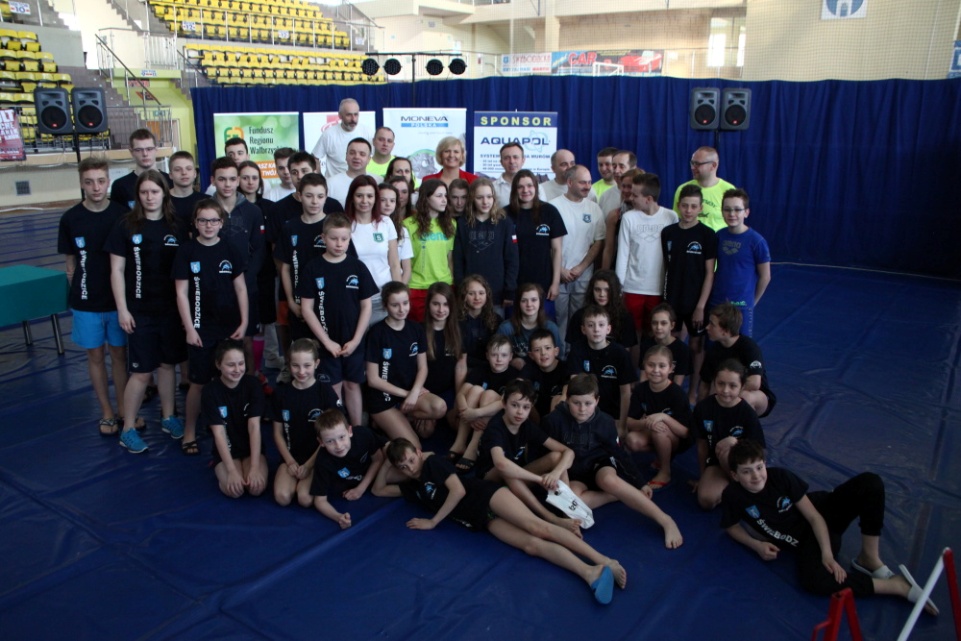 Powyższe koszty są w głównej mierze finansowane przez rodziców.
7
Koszty działalności dodatkowej klubu 
 „Reprezentowanie klubu i udział w zawodach
i zgrupowaniach” - przypomnienie
Wspomniane koszty to znaczne obciążenie finansowe dla rodziców,  dlatego przy klubie działa grupa PRZYJACIÓŁ która aktywnie pozyskuje środki ”Sponsoringu celowego” przeznaczonego na dofinansowanie:
 wyjazdów na zawody sportowe,
 stroje klubowe,
 posiłków dla zawodników grupy wyczynowej.
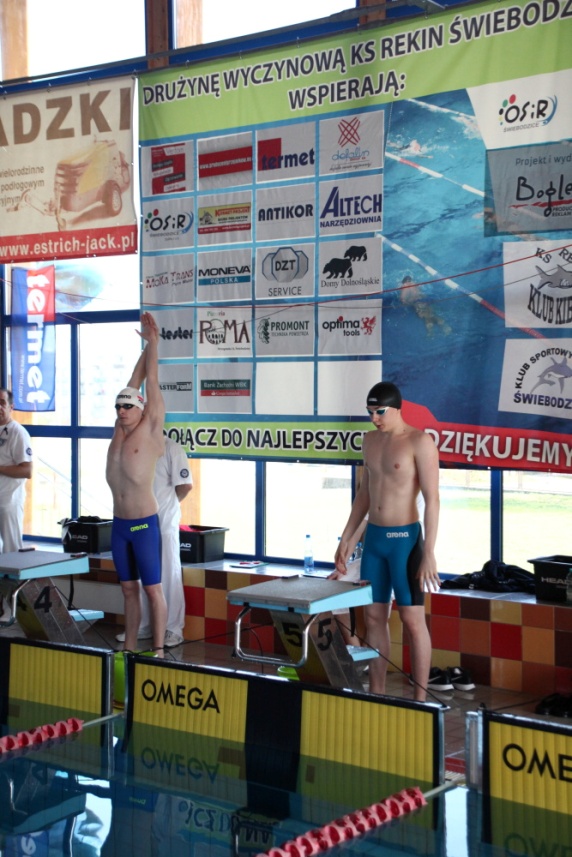 Sponsoring celowy nie pokrywa jednak całości powyższych wydatków i środki pozyskane w ten sposób nie mogą być przeznaczone na pokrycie kosztów podstawowej działalności klubu.
8
Świebodzice, 2016-10-26 - Informacja na zebranie z rodzicami zawodników
Informacje Zarządu KS REKIN
Podziękowania:
1. Wszystkim zawodnikom trenującym z ogromnym zaangażowaniem w Żarowie i Wałbrzychu podczas remontu pływalni,
2. Rodzicom:
za cierpliwość i świetną organizacje transportu zawodników na zajęcia 
za pomoc organizacyjną, przygotowywanie informacji na stronie klubowej i profilu facebookowym zdobywanie środków finansowych (MSiT, sponsorzy indywidualni, przygotowywanie upominków świątecznych dla sponsorów, organizację integracji, wsparcie podczas WOŚP i wiele innych aktywności
3. Wszystkim dobroczyńcom i osobom, którym leży na sercu dobro Naszego Klubu za wsparcie
Dziękujemy !!!
9
Informacje Zarządu KS REKIN
Zawracamy się z gorąca prośba o przekazanie 1% podatku na rzecz Naszego Klubu przez Fundacja Studencką „Młodzi – Młodym”
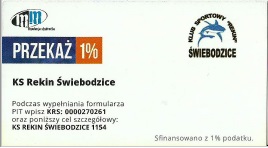 Dziękujemy za wsparcie !!!
10
Informacje Zarządu KS REKIN
Zwracamy się z prośbą o:
 pobranie i wypełnienie deklaracji członkowskie (www.klubrekin.pl, zakładka „Dokumenty”,
podanie adresu e-mail i telefonu kontaktowego,
Poinformujcie proszę, że wznawiamy treningi!!!
11
Informacje Zarządu KS REKIN
Zapraszamy do pomocy przy organizacji jubileuszowych X-tych Zawodów Pływackich w Sprincie o Puchar Klubu Kibica

28 kwiecień 2018
12
Informacje Zarządu KS REKIN
Czerwiec/ Lipiec 2017 -  dwa posiedzenia m.in. w sprawie ustalenia strategii działań Zarządu i Klubu
                                                  na czas remontu basenu w Świebodzicach.
2. Sierpień 2017                   - negocjacje umów z OSiR Żarów i Aqua Zdrój Wałbrzych, oraz SP10
                                                - podpisanie umów z OSiR Żarów i Aqua Zdrój Wałbrzych, oraz SP10
                                               - spotkanie Zarządu w sprawie organizacji zajęć podczas remontu WCR
3. Wrzesień 2017                - posiedzenie Zarządu w sprawie ustalenia działań na następne miesiące oraz
                                                 zabezpieczenie sytuacji finansowej Klubu
4. Październik 2017            -  spotkanie z Burmistrzem 
                                              - spotkanie z Przewodniczącym Rady Miejskiej
                                              - prezentacja Klubu na posiedzeniu Komisji  Oświaty i Sportu
                                              - spotkanie z Prezesem OSiR, ustalenie warunków umowy na rok 2018
5. Listopad                         - udział w konferencji w Krzyżowej w sprawie pozyskiwania finansów z grantów
                                             - seria spotkań z sympatykami Klubu  w celu pozyskania funduszy na bieżącą
                                               działalność Klubu ( ok 3,5 tys zł)
6. Grudzień                       - Spotkanie z Burmistrzem
                                           - spotkanie z Prezesem OSiR-dopracowanie szczegółów umowy
7. Styczeń                         - spotkanie z nowym Prezesem Osiru-renegocjowanie umowy
                                          - spotkanie z Burmistrzem renegocjowanie dotacji i nowych warunków umowy 
                                          - spotkanie z Prezesem Fundacji "Merkury"
                                          - nawiązanie współpracy ze sztabem WOŚP i aktywne uczestnictwo w akcji 
                                          -promowanie klubu wśród zaprzyjaźnionych firm -1%
                                          - posiedzenie Zarządu i spotkanie z Burmistrzem i Prezesem OSiRu w sprawie
                                             dopracowanie szczegółów umowy
13
Informacje Zarządu KS REKIN
Zapraszamy do śledzenia naszej strony:

www.klubrekin.pl
i profilu na facebook’u.

Przypominamy klubowy adres mailowy:

zarzad.klubrekin@interia.pl
14
Dziękujemy Wszystkim,
 za uczestnictwo w spotkaniu !!!
15